Badnjak i Božić
Badnjak
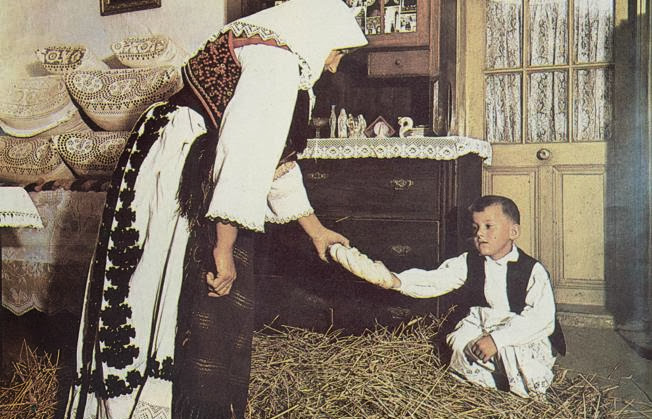 Badnjak slavimo dan prije Božića tj. 24.12.

Taj dan slavimo početak čovječanstva, tj. Adama i Evu.
Nakon zadnje mise zornice, muška djeca idu u položaje u kojima zažele blagoslov za obitelj u nadolazecoj godini. (kucilo se, macilo se, rodilo se..)
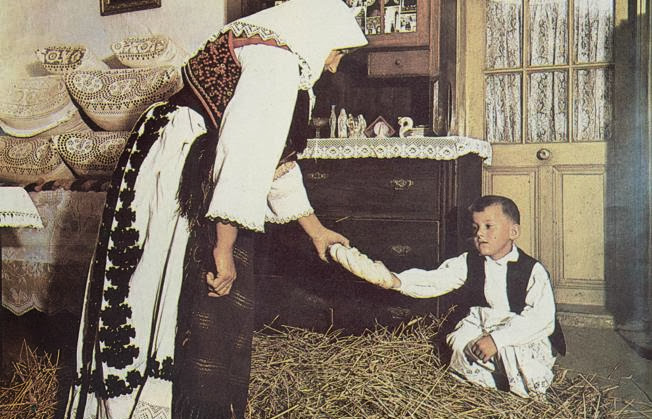 Obicaji na Badnjak
Nakon zornice, položaja i ostaloga obitelj se okupi te zajedno objeduje po prvi put u tome danu .

Obitelj zajedno ukrašava jelku te se navečer okuplja u jednoj prostoriji.
Muški najstariji član obitelji unosi slamu te čestita Badnjak , Adama i Evu. Obitelj se zajedno moli, djeca skaču na slamu i vrte se sa  žitom u koje je zabijena svijeća.
Nakon toga, obitelj zajedno večera posnu hranu te ide na misu , polnoćku. 


Već nakon polnoćke , čestita se Božić, Isusovo rođenje.
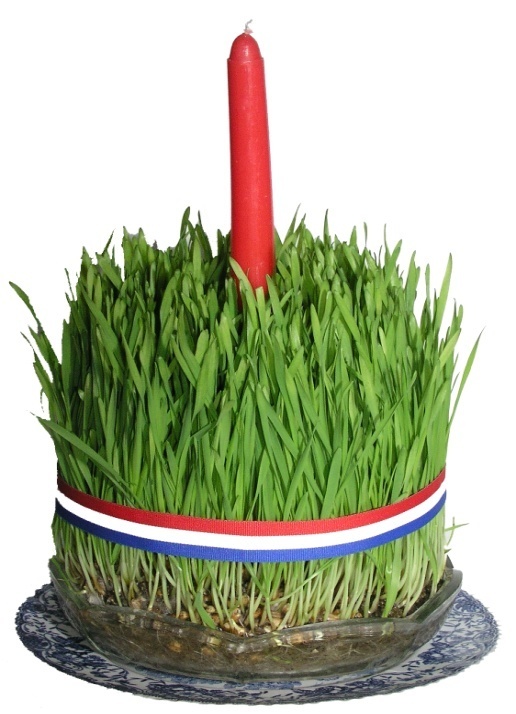 Božić
Na Božić , 25.12, slavimo Isusovo rođenje.
Idemo na misu, otvaramo darove i provodimo vrijeme s obitelji .